Project Name:
Main Researcher:
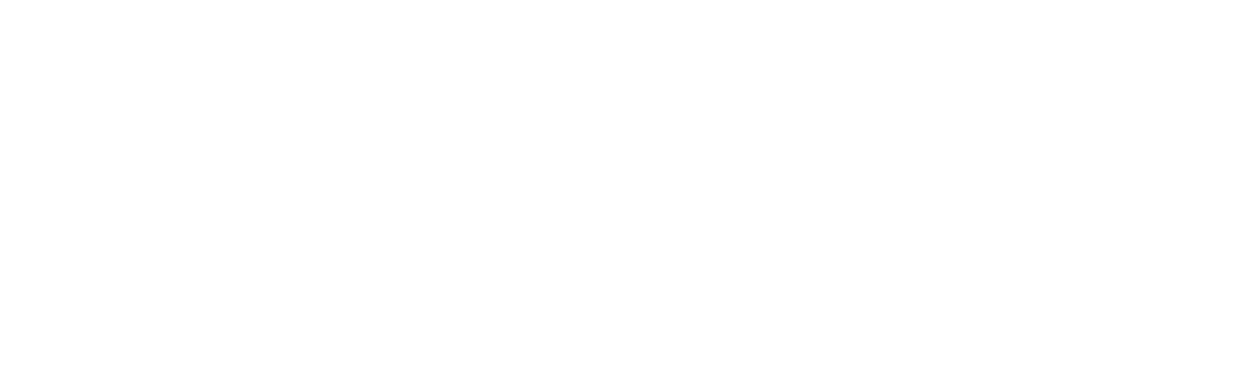 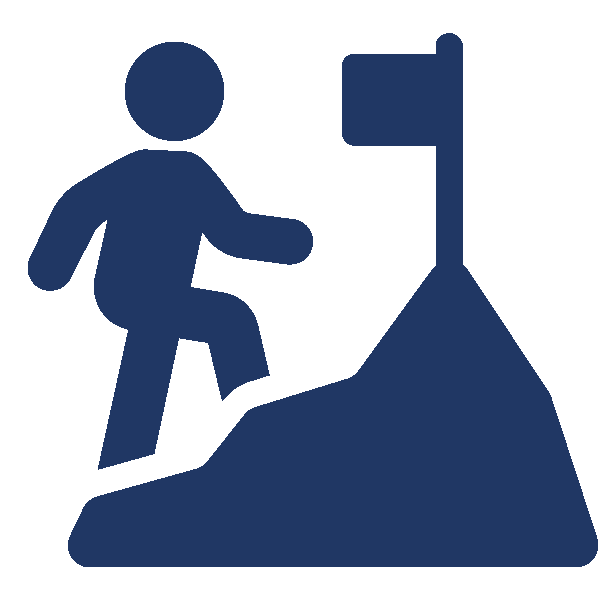 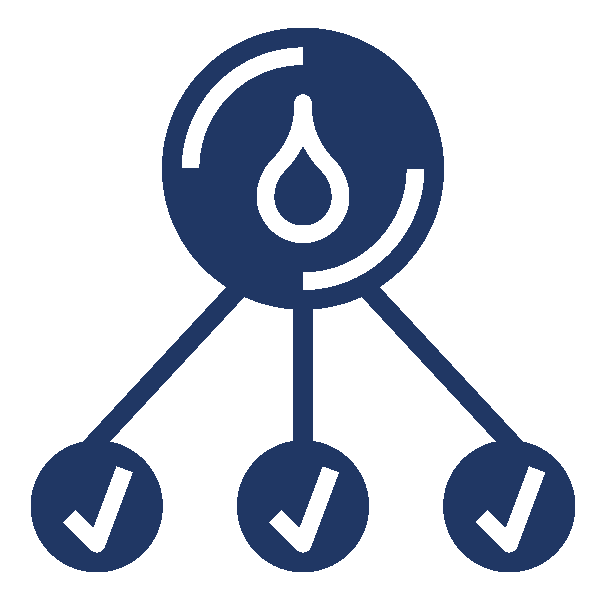 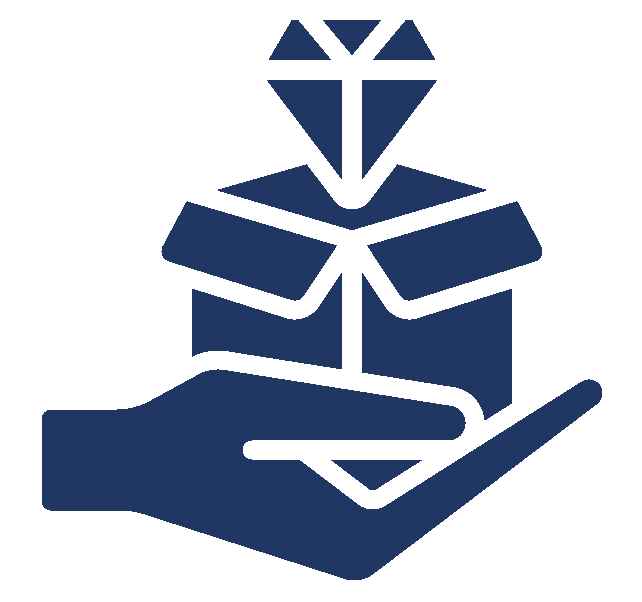 Challenge
Unique value proposition
Response
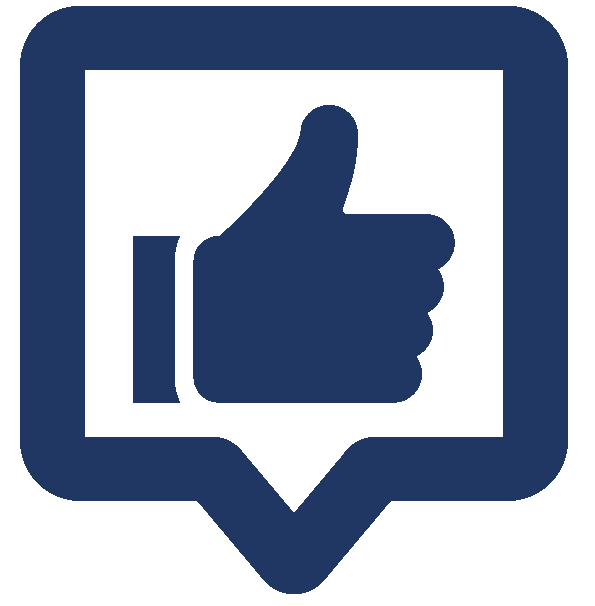 Beneficiaries
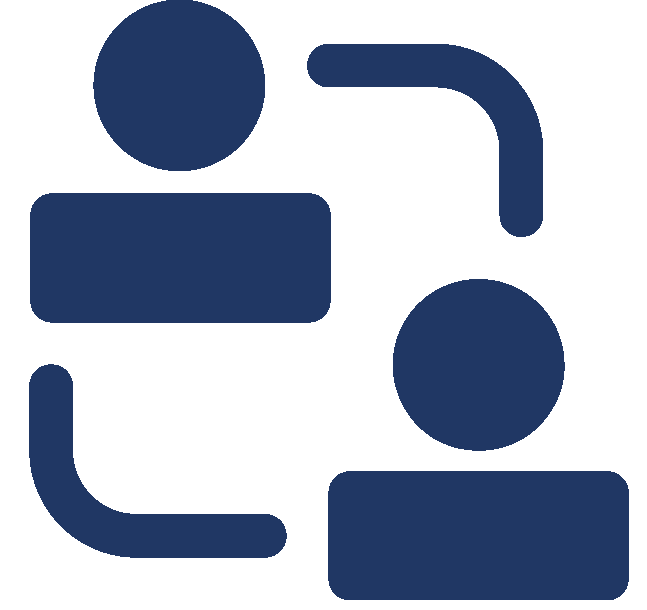 Engagement
How does your research plan respond to the challenge(s)?
How will you connect with the beneficiaries during your research program?
What unique value will your research results bring to our facilities or communities?
What challenges in our facilities or communities could your research help address?
Who will benefit from or use the results of your research? Include the campus and operational areas you would be working with.
5
2
1
4
3
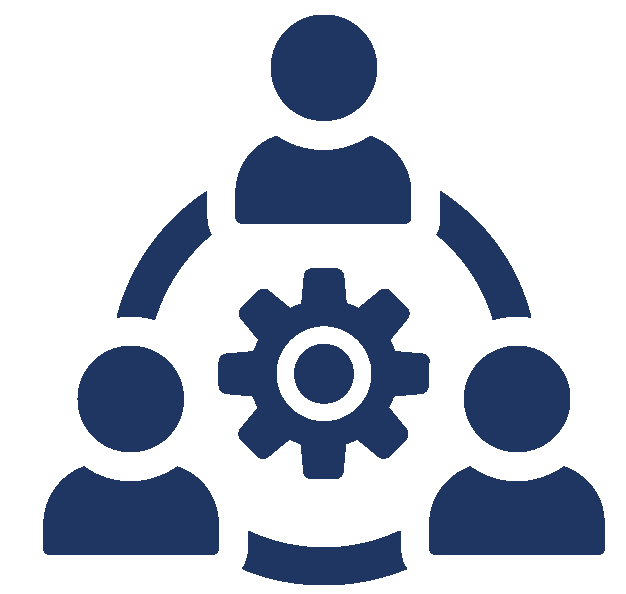 Resources and team
Evidence of impact
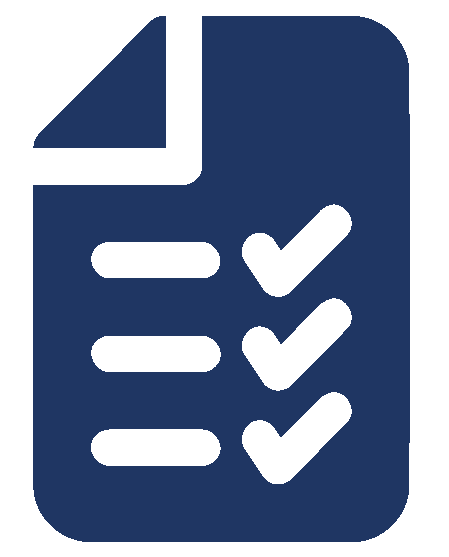 What evidence (quantitative or qualitative) will you collect to demonstrate impact? Over what time frame?
What resources and collaborators do you need to help create impact?
8
7
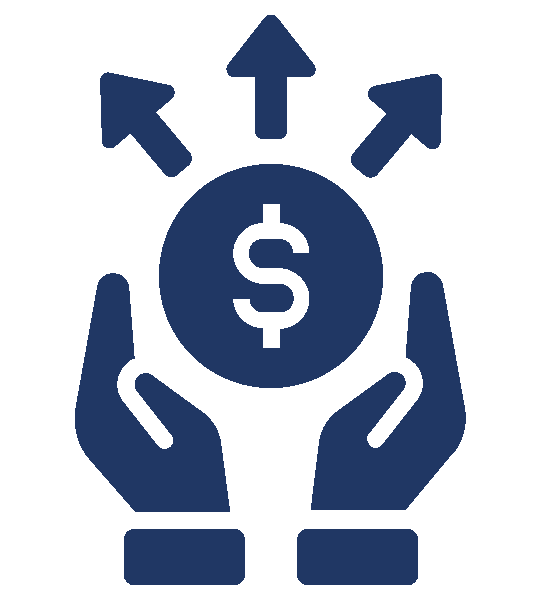 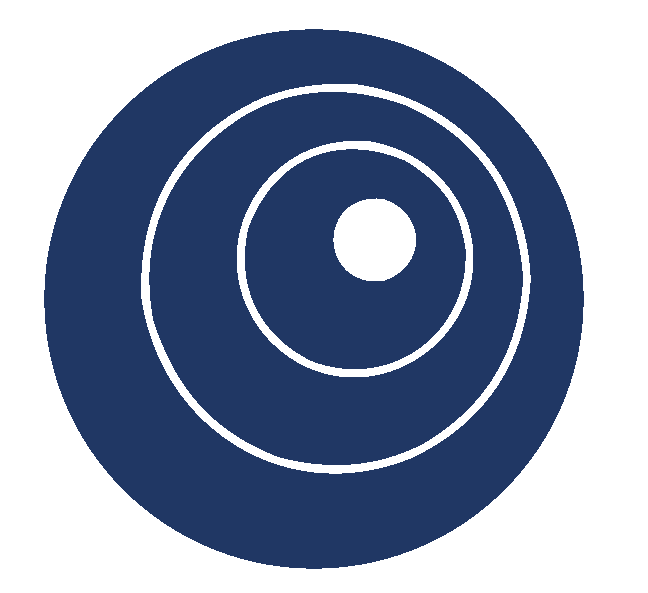 Potential impact
Funding
What is your funding roadmap to enable this research program and create impact?
What potential impact(s) will your research have? How does it help Ruta Azul achieve their goals?
9
6
Taken from UCD Impact Planning Canvas, https://www.ucd.ie/impacttoolkit/plan/ucdimpactplanningcanvas/